Course presentation:
MODELS FOR ENVIRONMENTAL RISK ASSESSMENT
ERASMUS+ project “INTEGRATED DOCTORAL PROGRAM FOR ENVIRONMENTAL POLICY, MANAGEMENT AND TECHNOLOGY – INTENSE”
COURSE : MODELS FOR ENVIRONMENTAL RISK ASSESSMENT
1
Summary
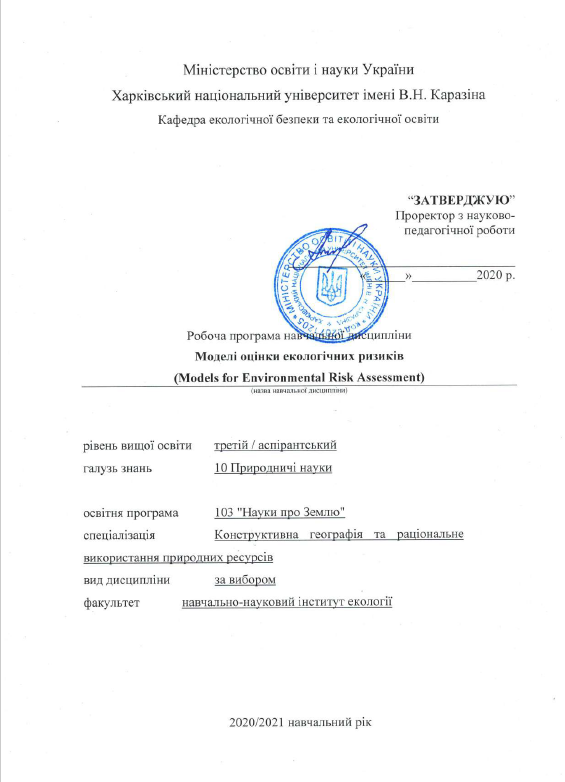 This 3 ECTS course aims to deepen knowledge about environmental risk.
It provide students with detailed information about the core concepts, principles and techniques underlying environmental risk assessment which can be applied on a national and global platform.
The course contains individual and group assignments aimed at developing in-hand practical skills in applying basic environmental and health risk assessment methods in case of air, food, soil and drinking water pollution, exposure to radiation, introduction of GMOs and transgenic plants to the environment.
COURSE : MODELS FOR ENVIRONMENTAL RISK ASSESSMENT
2
Aims and objectives
The main course objective is to introduce the students to the key elements of risk assessment methodology, and to give a better understanding of how environmental risk is defined, as well as how risks may be evaluated and managed.
In particular, the course will discuss the core concepts, principles and stages of risk assessment, providing students with the ability to identify, explain, and make decisions about risks to public health and nature. The students will learn how risk analysis is done, how it is interpreted, and how it influences regulatory decision-making.
In general, this course focuses on applying modern concepts to diverse risk assessment issues, as well as finding the possible ways of improving the effectiveness of current risk assessment practices.
COURSE : MODELS FOR ENVIRONMENTAL RISK ASSESSMENT
3
General learning outcomes
COURSE :MODELS FOR ENVIRONMENTAL RISK ASSESSMENT
4
Syllabus
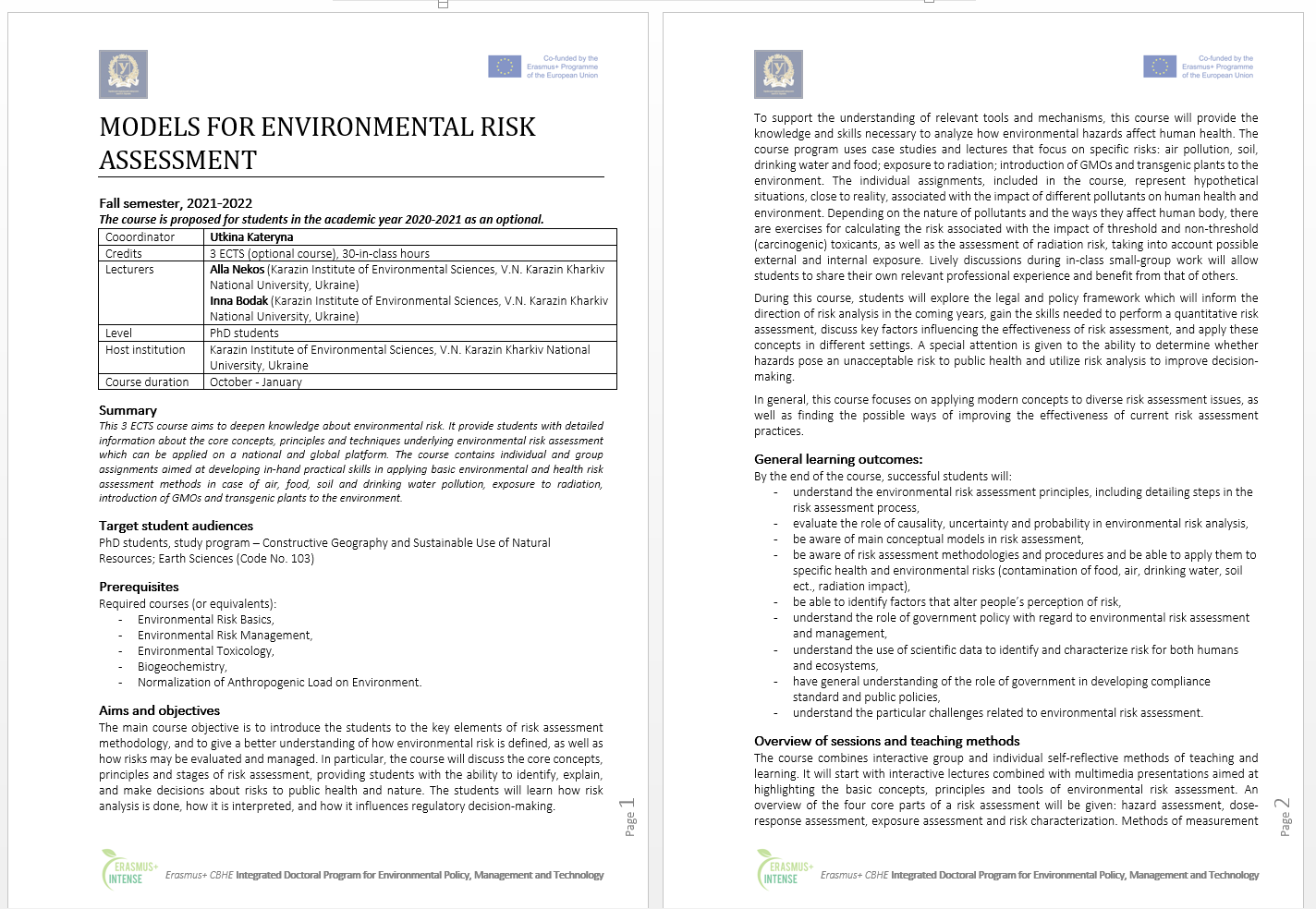 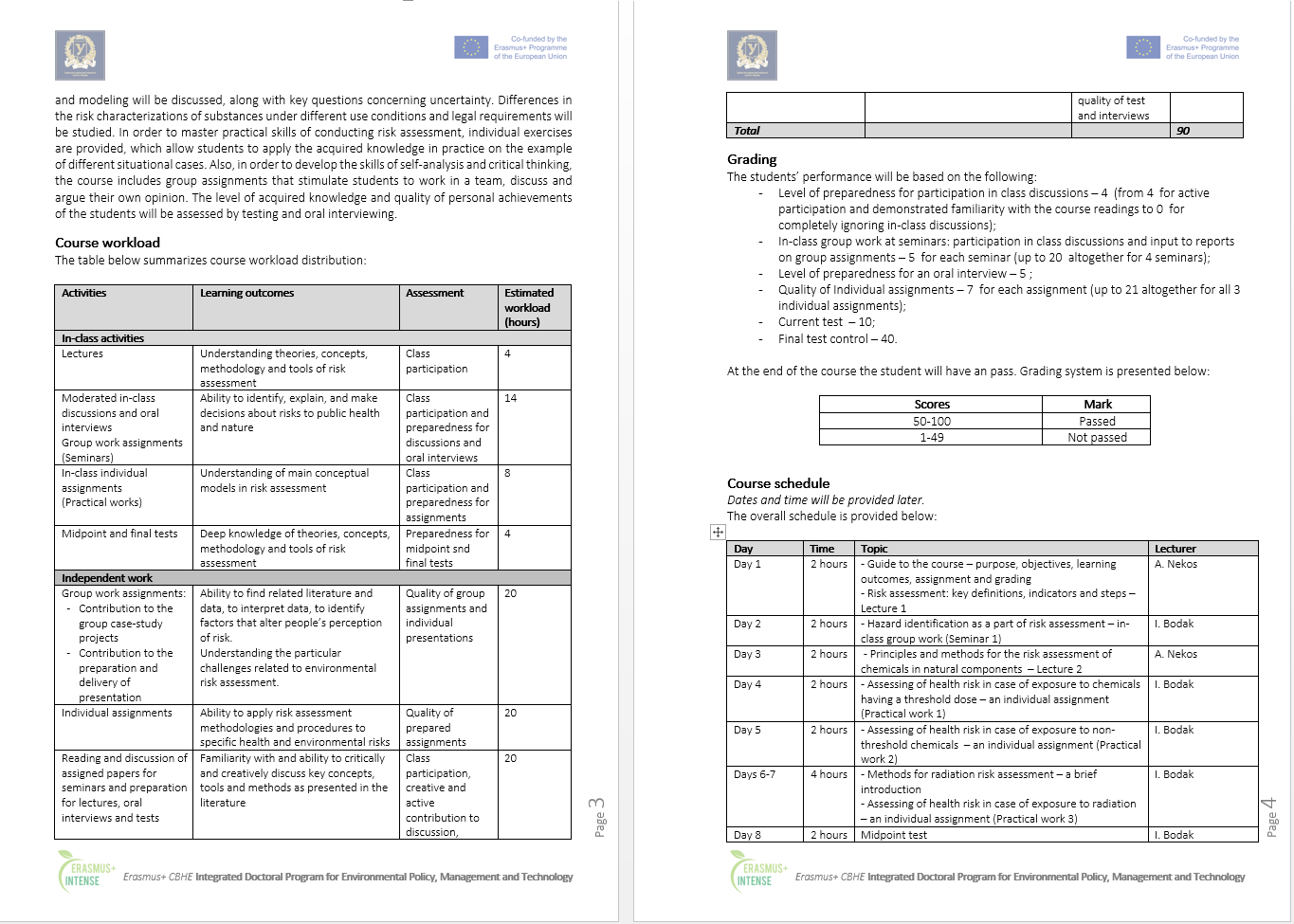 COURSE :MODELS FOR ENVIRONMENTAL RISK ASSESSMENT
5
The course is available on the KKNU Moodle
https://dist.karazin.ua/moodle/course/view.php?id=3184
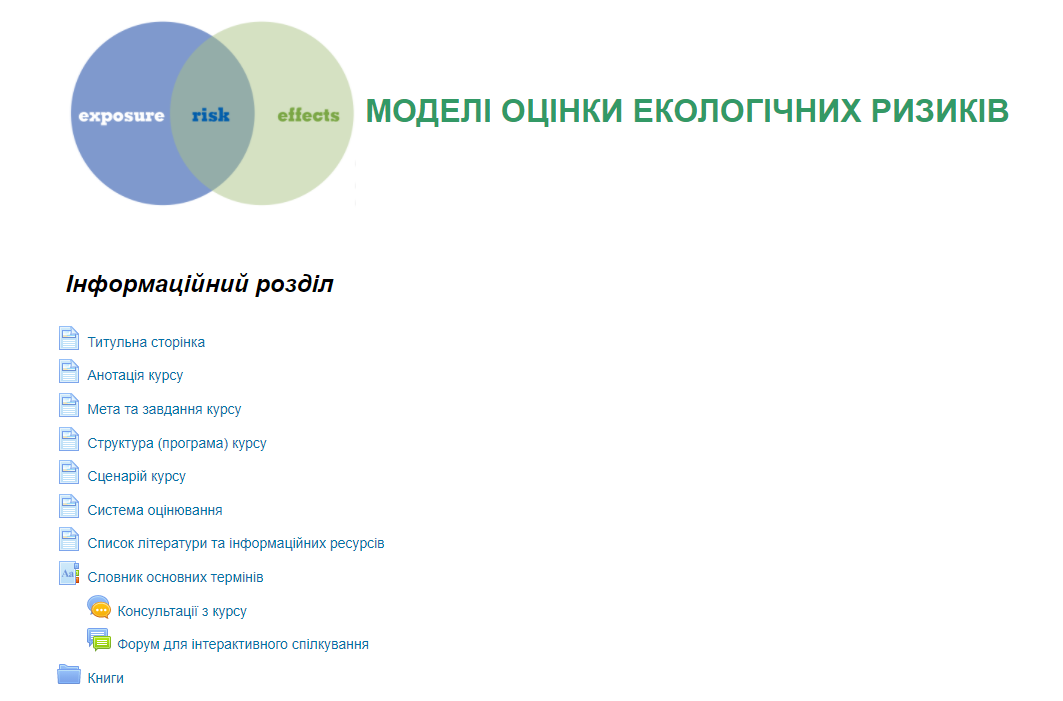 COURSE :MODELS FOR ENVIRONMENTAL RISK ASSESSMENT
6
Types and forms of classes, methods of interaction between teacher and student
The course "Models for Environmental Risk Assessment" is studied in the 3rd semester in PhD program and consists of 6 sections and ends with a pass-fail test.

The course includes
theoretical material, 
practical tasks and recommendations for their implementation,
questions for self-examination 
knowledge control (in particular, midpoint and final tests).

The course consists of a complex of 2 lectures, 3 practical works, 5 seminars, 1 midpoint test and a final test.

For individual consultations – “Forum” and "Chat".
COURSE :MODELS FOR ENVIRONMENTAL RISK ASSESSMENT
7
The course is divided into 6 topics:
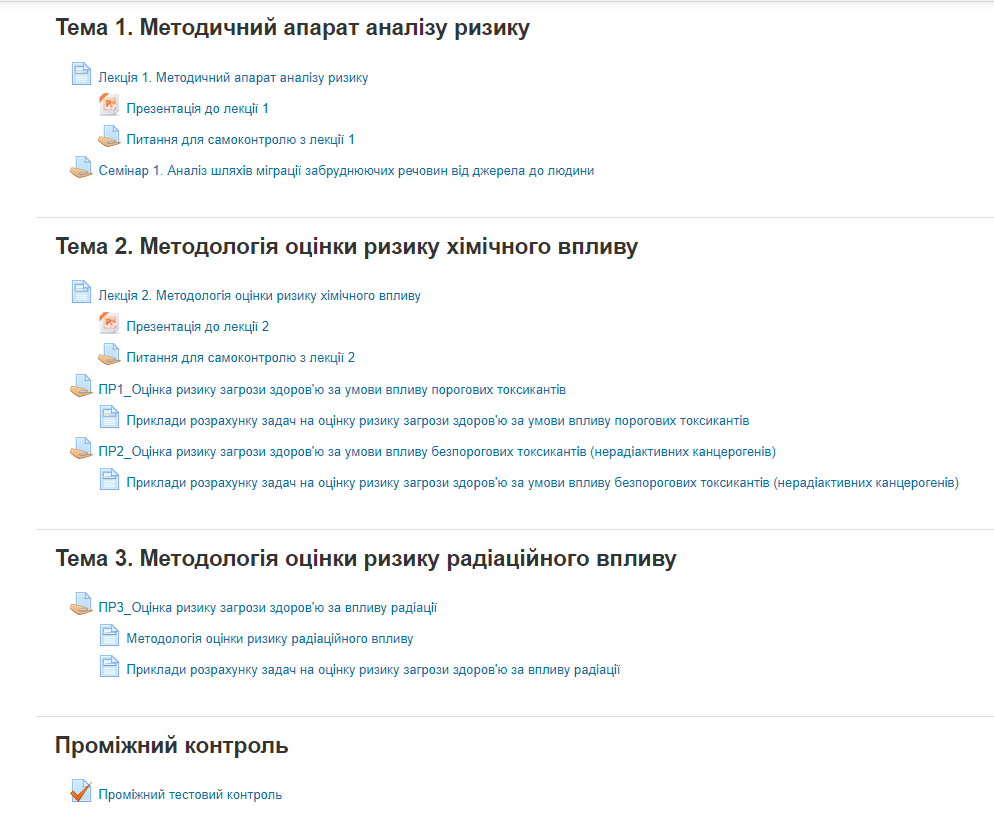 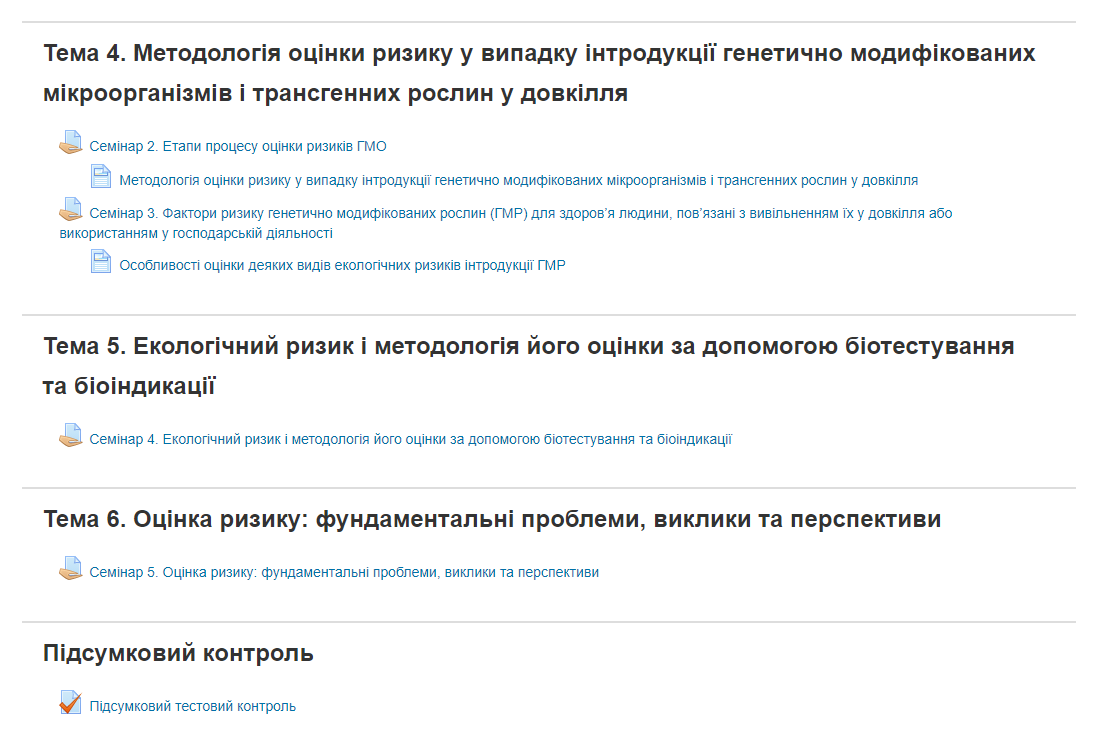 COURSE :MODELS FOR ENVIRONMENTAL RISK ASSESSMENT
8
Each Lecture contains: questions, text, questions for self-control
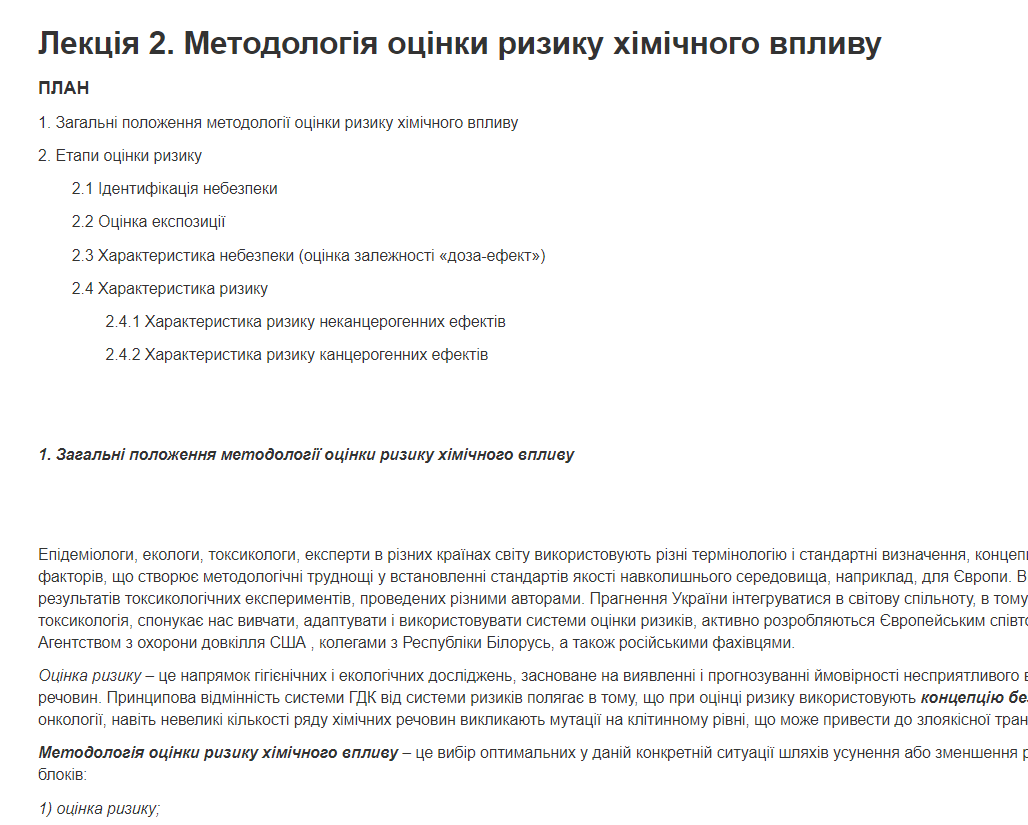 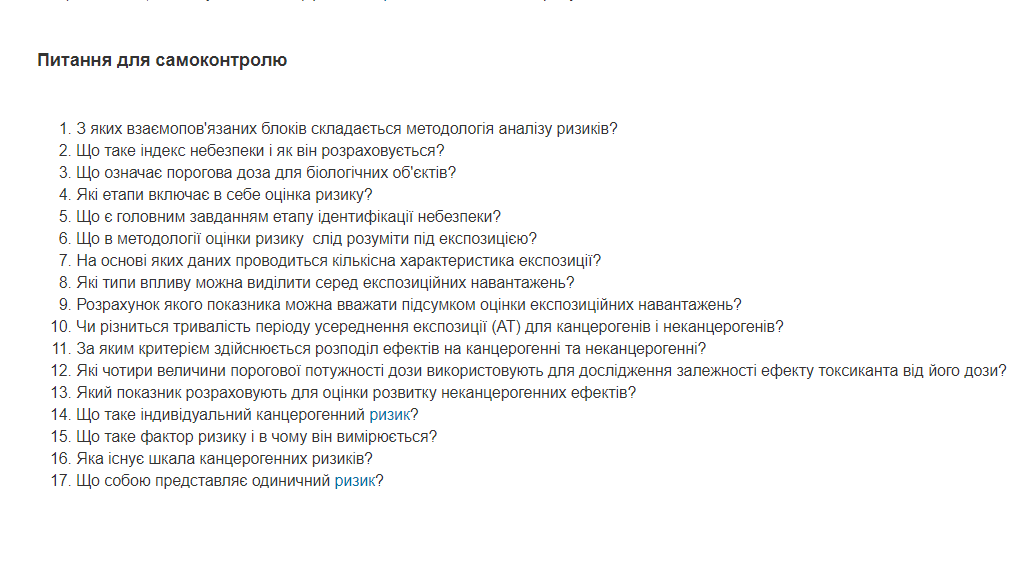 COURSE :MODELS FOR ENVIRONMENTAL RISK ASSESSMENT
9
Each lecture is accompanied by PowerPoint Presentation that covers main theoretical issues of the lecture:
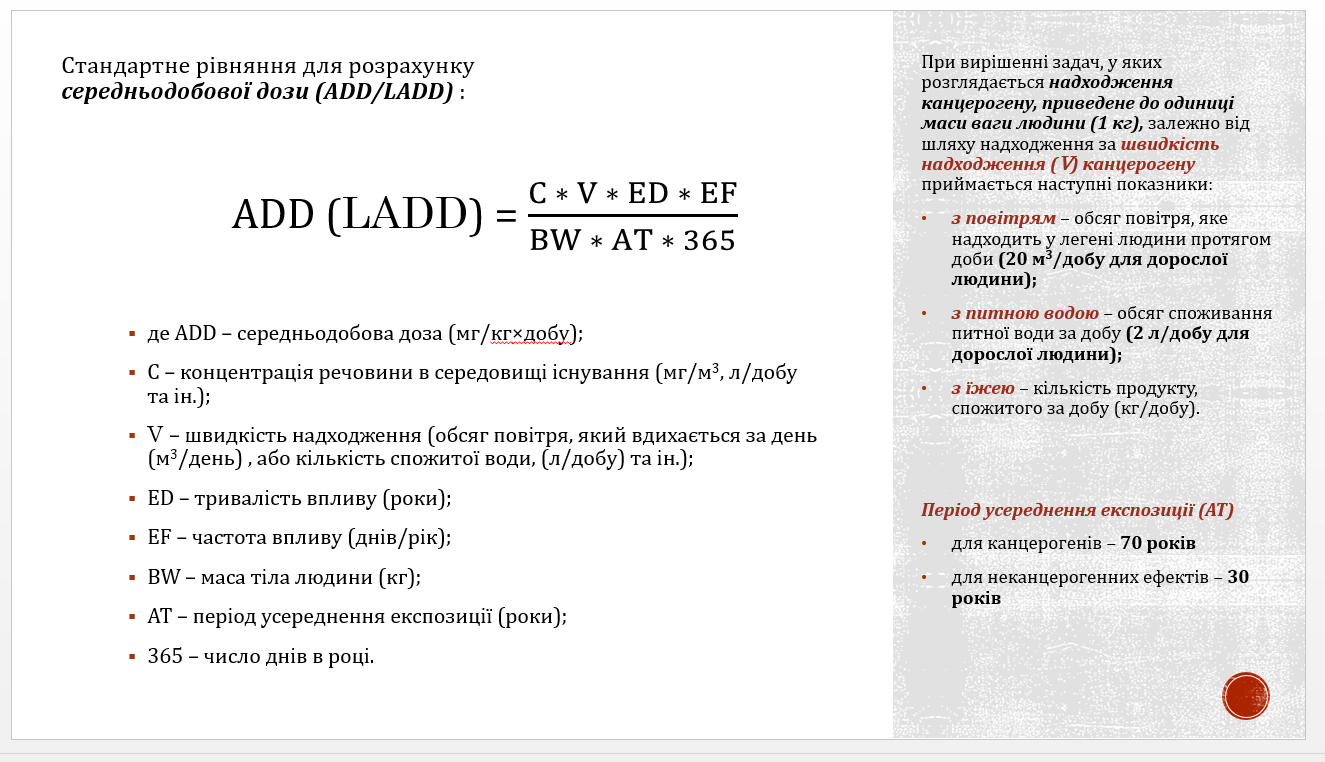 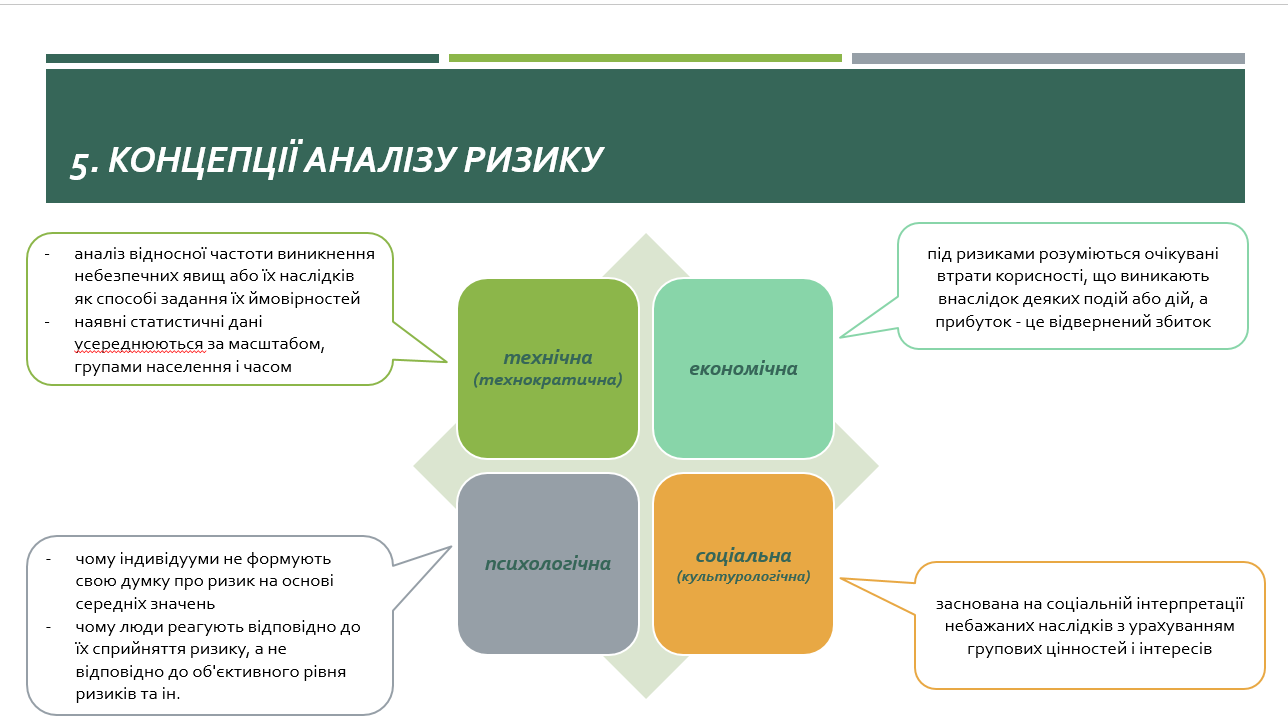 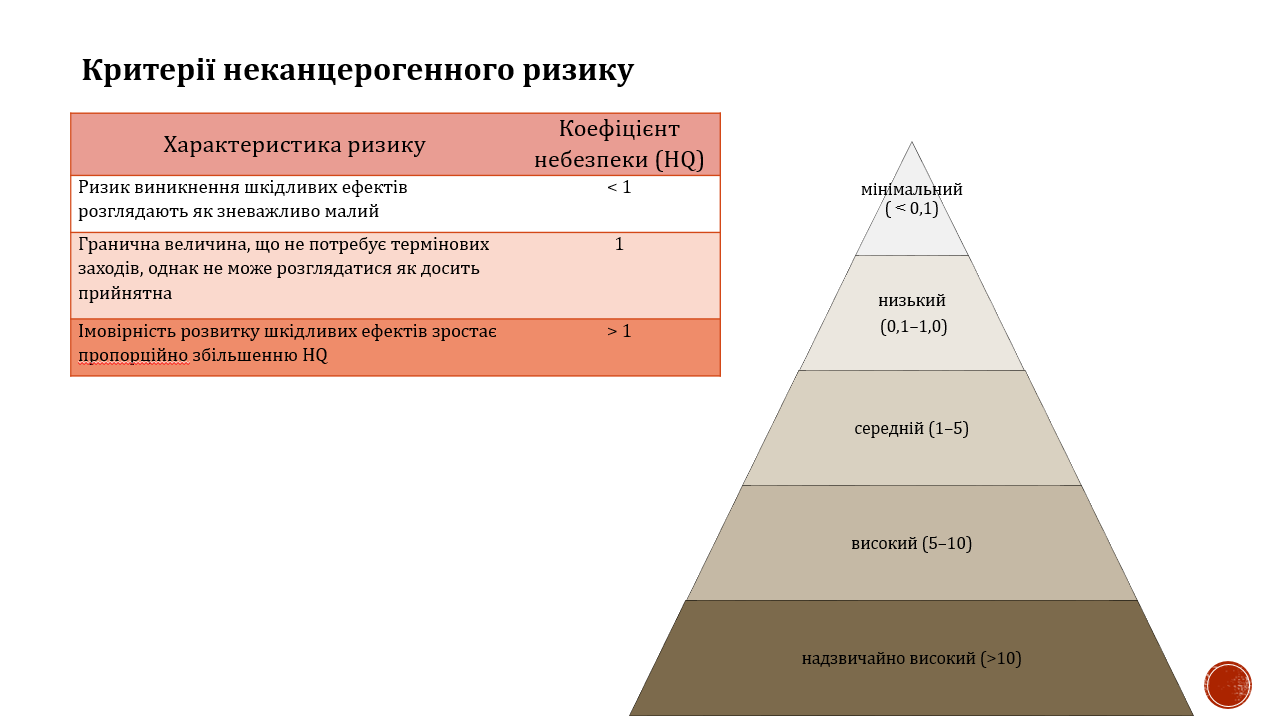 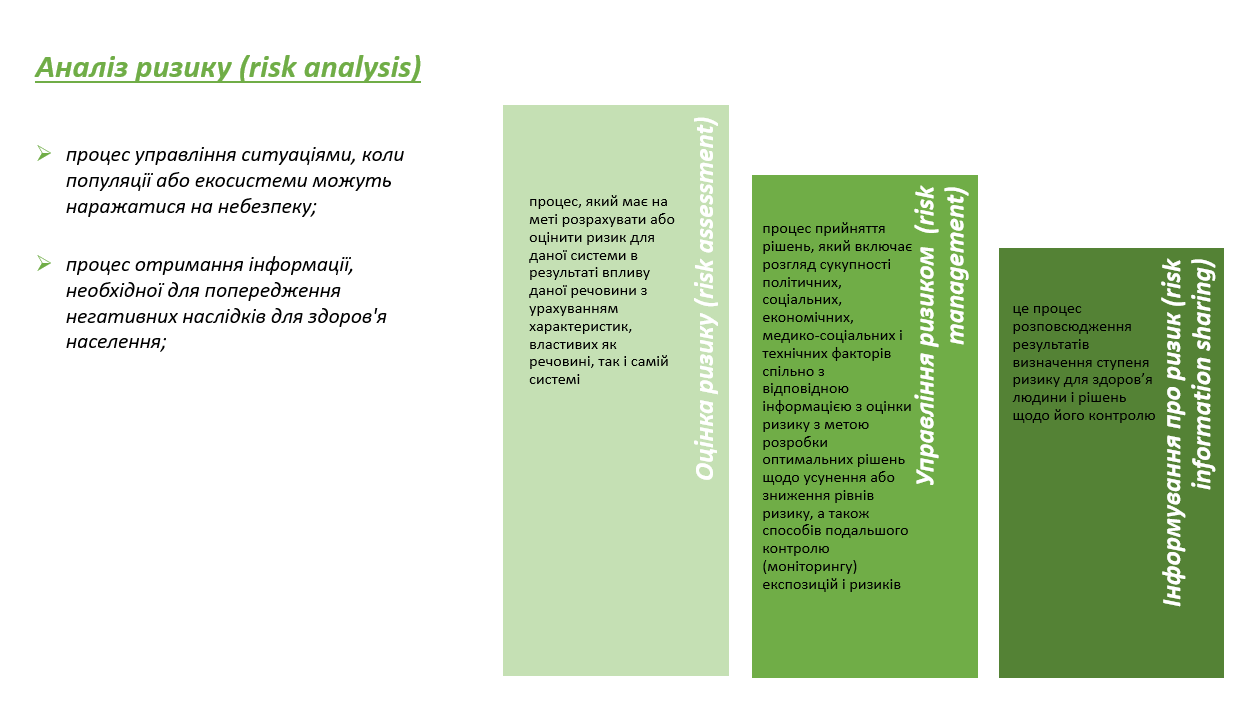 COURSE :MODELS FOR ENVIRONMENTAL RISK ASSESSMENT
10
The course includes 5 seminars :
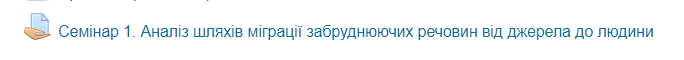 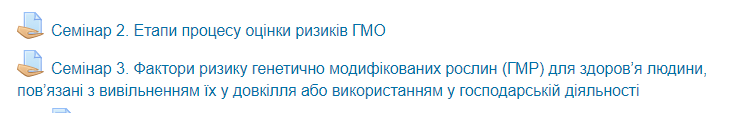 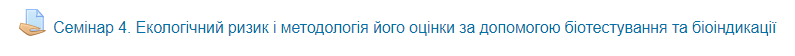 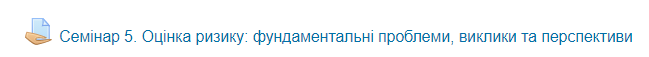 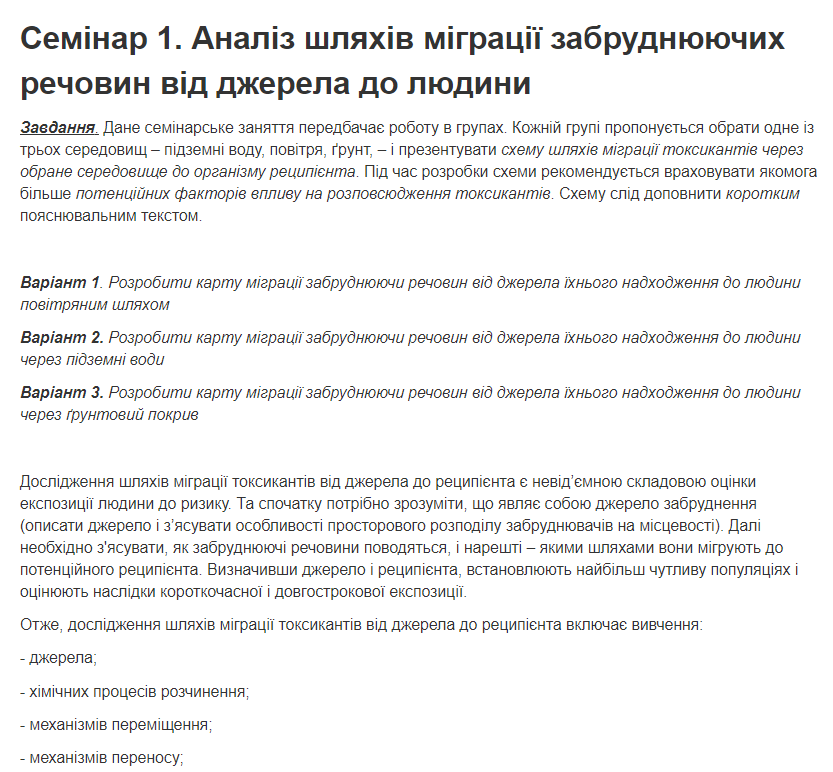 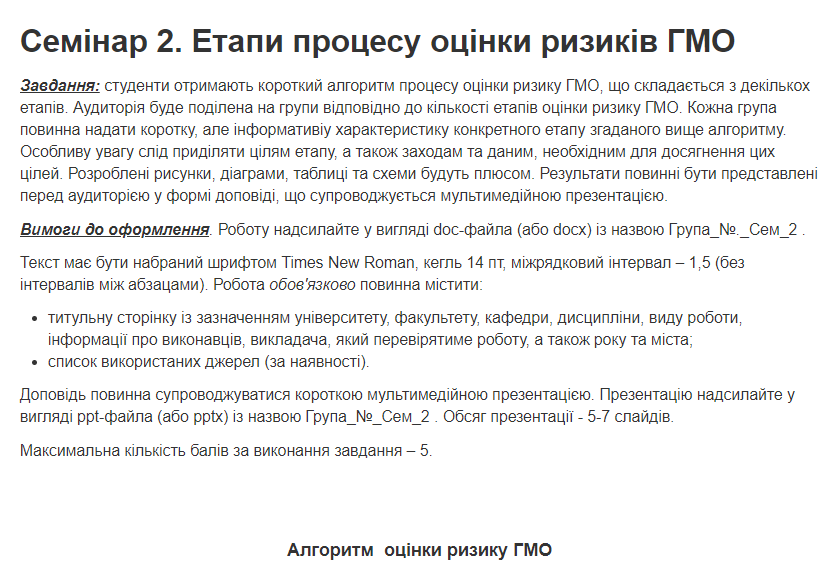 COURSE :MODELS FOR ENVIRONMENTAL RISK ASSESSMENT
11
3 practical works integrated in the course contain
guidance on preparation and examples of exercises
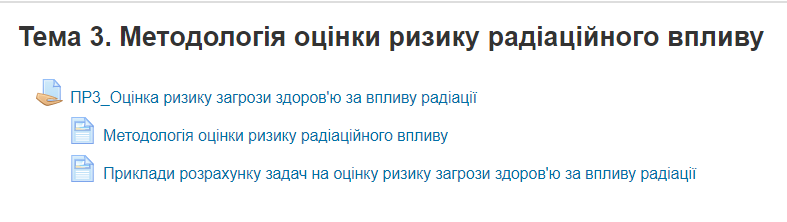 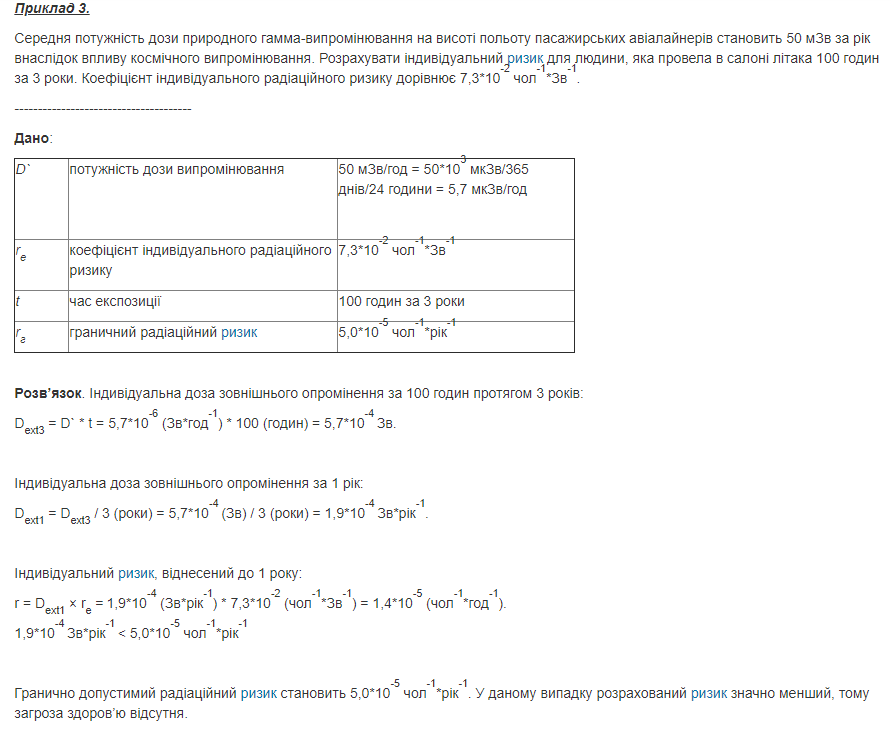 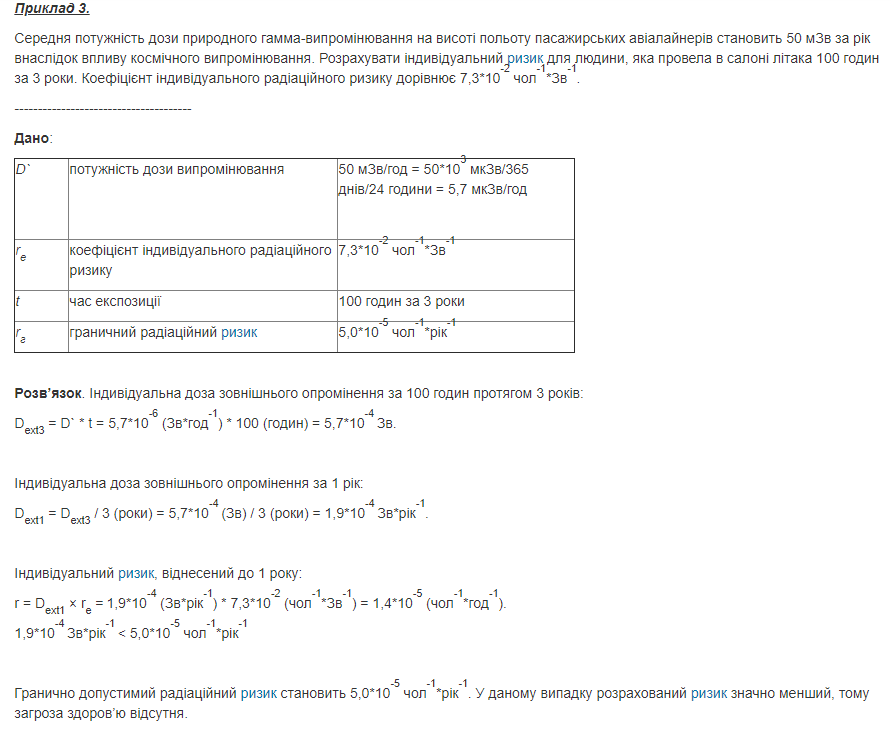 COURSE :MODELS FOR ENVIRONMENTAL RISK ASSESSMENT
12
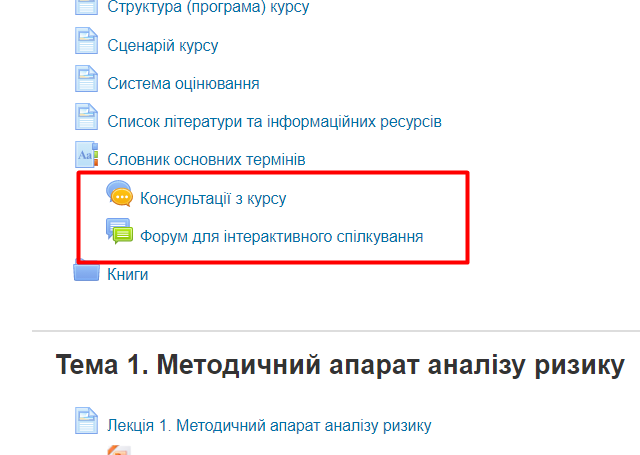 Communication with students could be conducted via Chat, Forum and Messages:
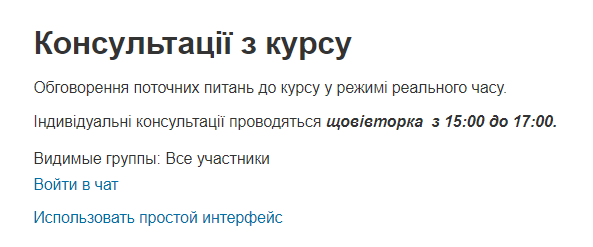 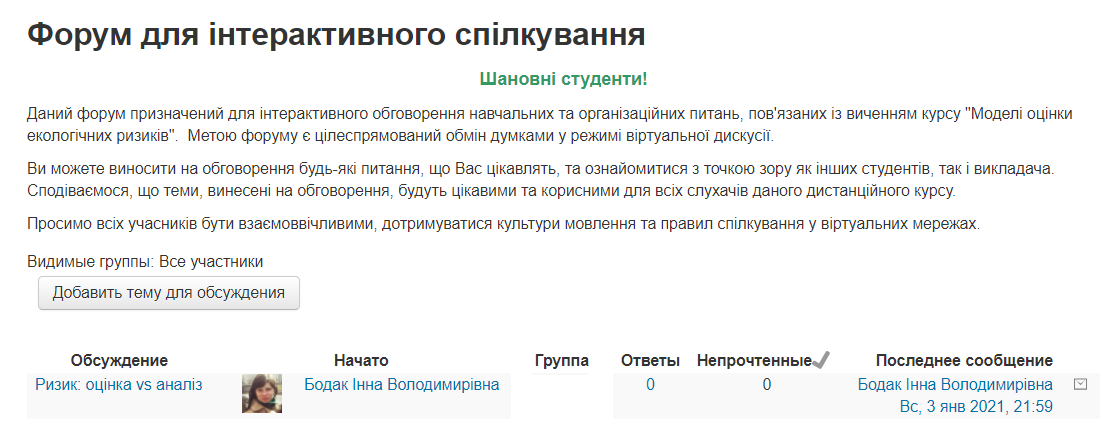 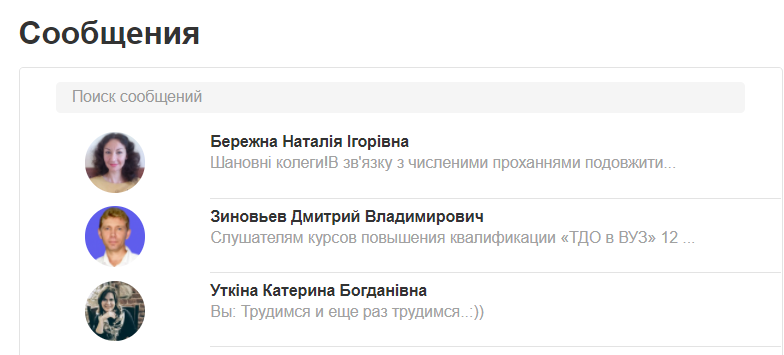 COURSE :MODELS FOR ENVIRONMENTAL RISK ASSESSMENT
13
Test preparation, execution and validation
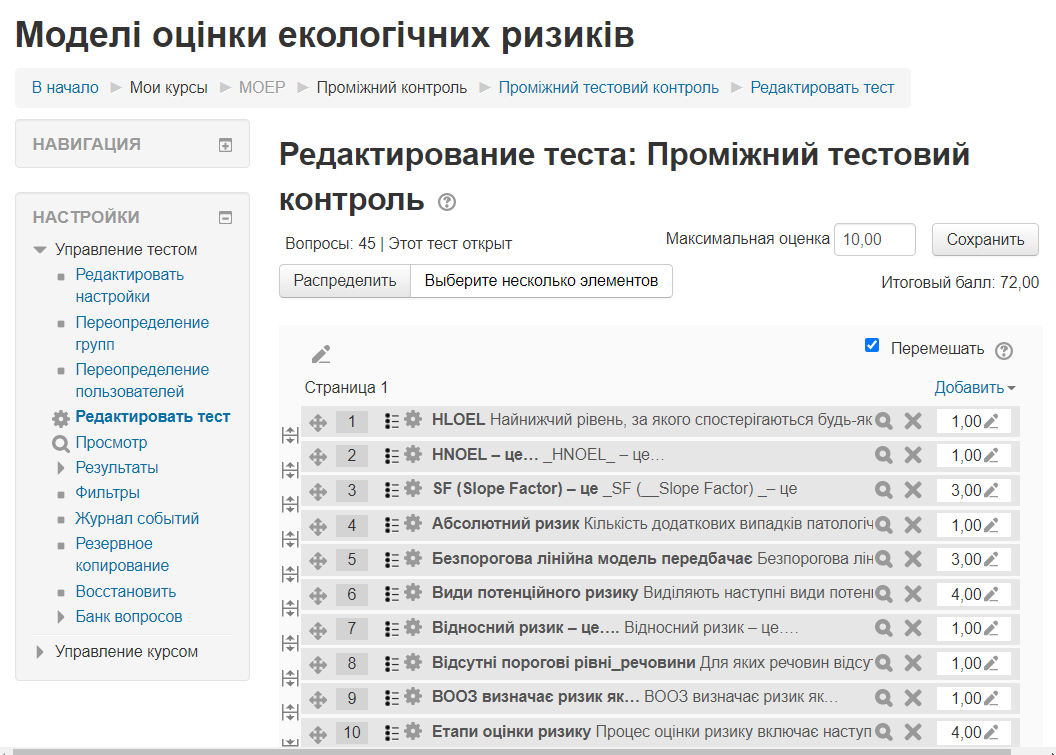 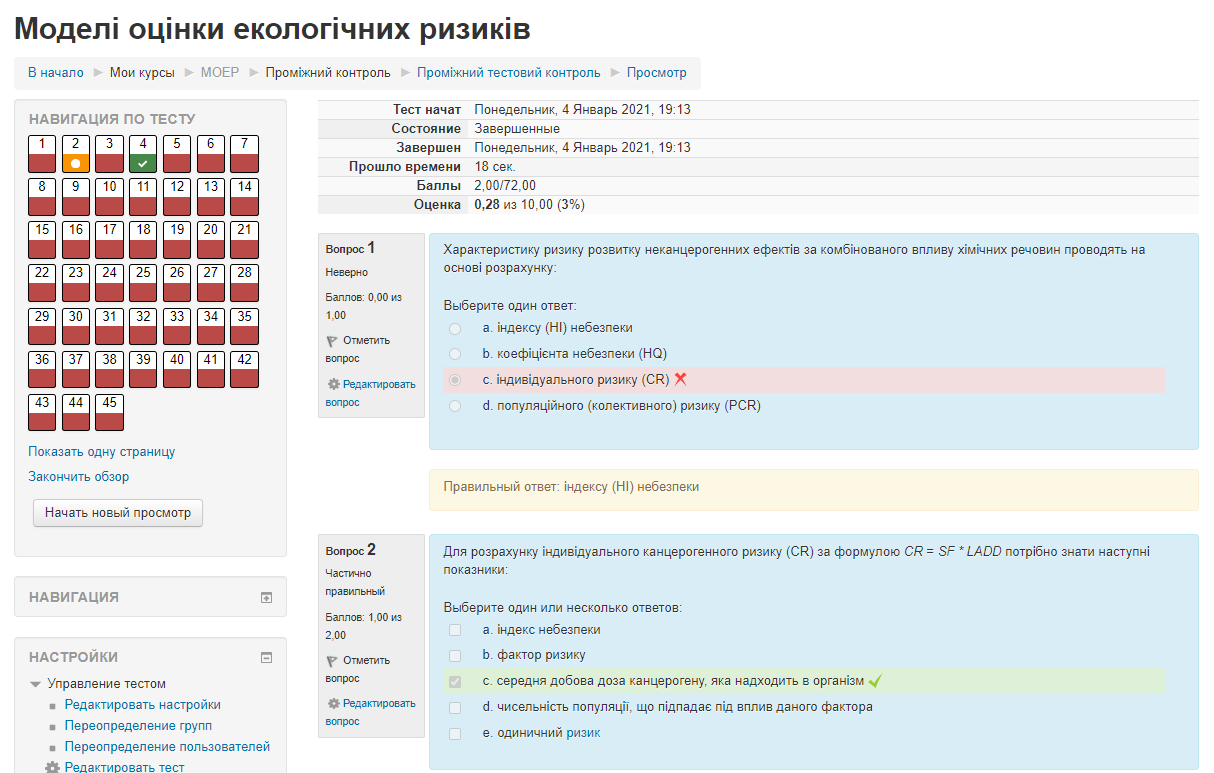 COURSE :MODELS FOR ENVIRONMENTAL RISK ASSESSMENT
14
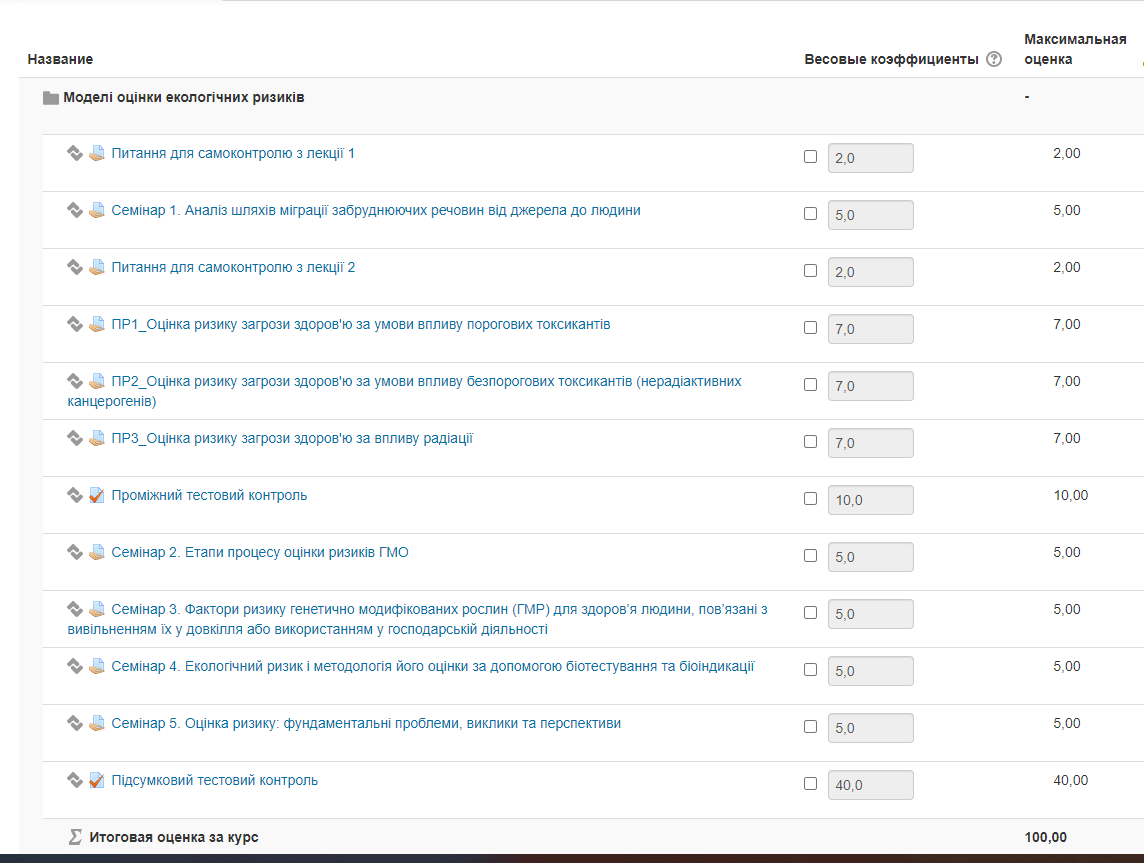 Gradebook setup
&
Achievement results
COURSE :MODELS FOR ENVIRONMENTAL RISK ASSESSMENT
15
Course authors:
Coordinator:   Alla Nekos, 
V. N. Karazin Kharkiv National University (KKNU), Ukraine
nekos@karazin.ua 

Authors:          Alla Nekos, 
V. N. Karazin Kharkiv National University (KKNU), Ukraine
Inna Bodak, 
V. N. Karazin Kharkiv National University (KKNU), Ukraine
COURSE :MODELS FOR ENVIRONMENTAL RISK ASSESSMENT
16